48-1
This work is licensed under a Creative Commons Attribution-ShareAlike 4.0 International License.
Please add this statement to all the videos you create.
English Bible quotes are from the World English Bible US, which is in the public domain.
[Speaker Notes: Ch
48 Persecution
1. Deacons appointed – Acts 6:1-7 (Left Top)
2. Stephen – Acts 6:8 – 8:4 (Right Top)
3. Philip, Peter and John in Samaria – Acts 8:4-25 (Right Bottom)
4. Philip and the Ethiopian – Acts 8:25-40 (Left Bottom)
5. Saul’s Conversion – Acts 9:1-9 (Left Center)
6. Ananias prays for Saul– Acts 9:10-19a (Center Lower)
7. Saul’s Escape – Acts 9:19b-31 (Center Upper)]
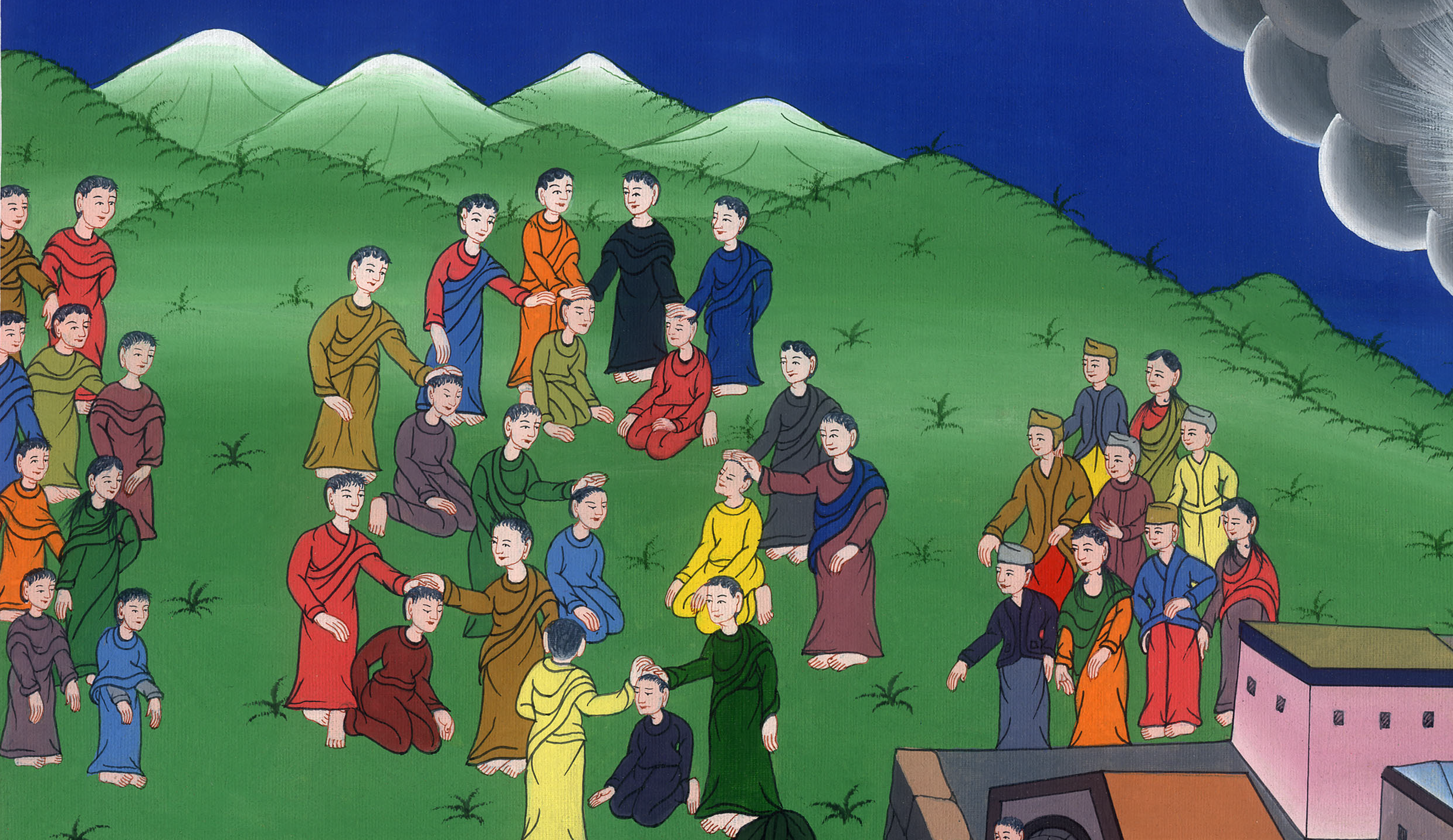 Deacons appointed 
   – Acts 6:1-15
Deacons appointed 
– Acts 6:1-15
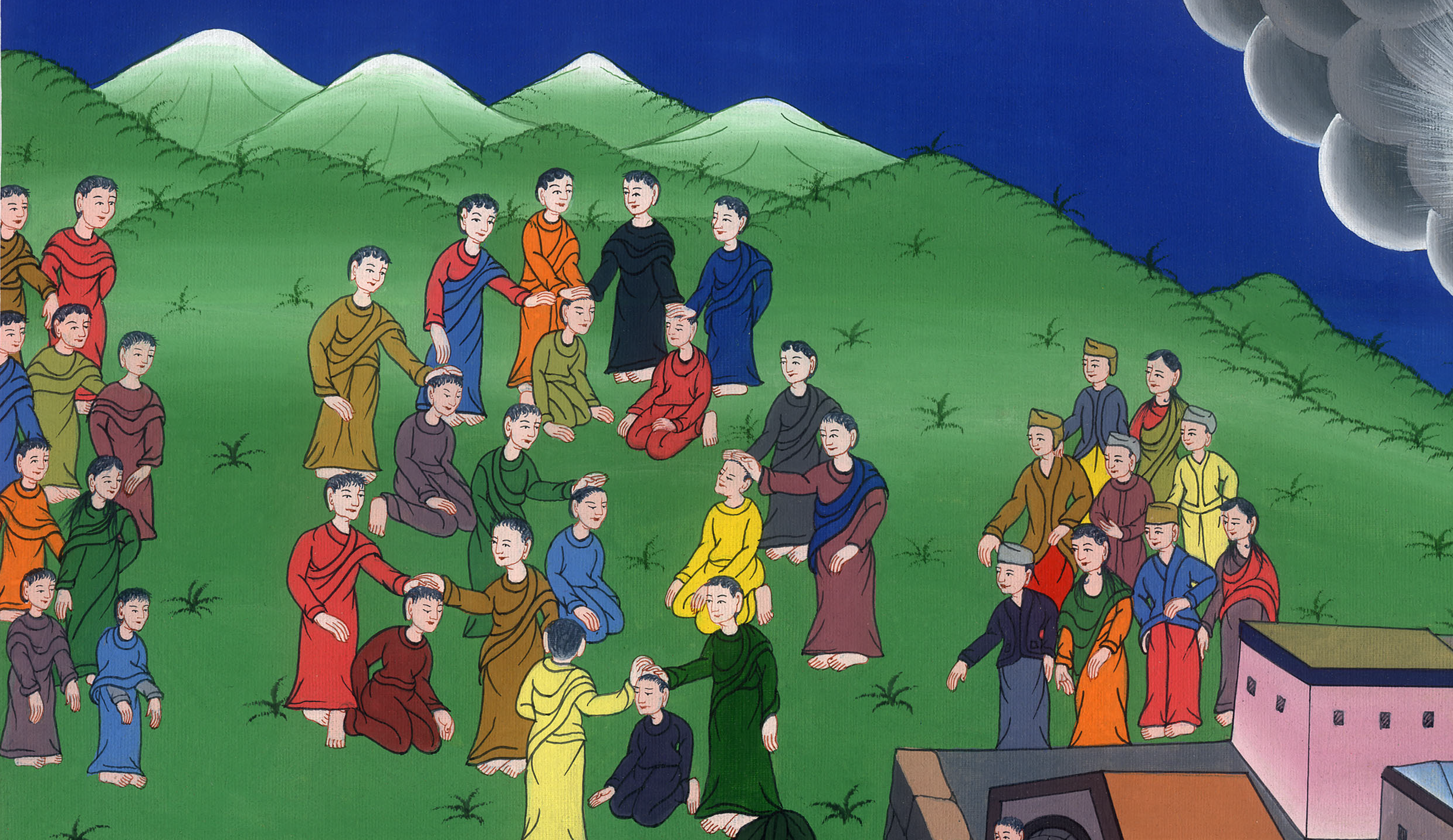 Deacons appointed 
   – Acts 6:1-15
1Now in those days, when the number of the disciples was multiplying, a complaint arose from the Hellenists against the Hebrews,
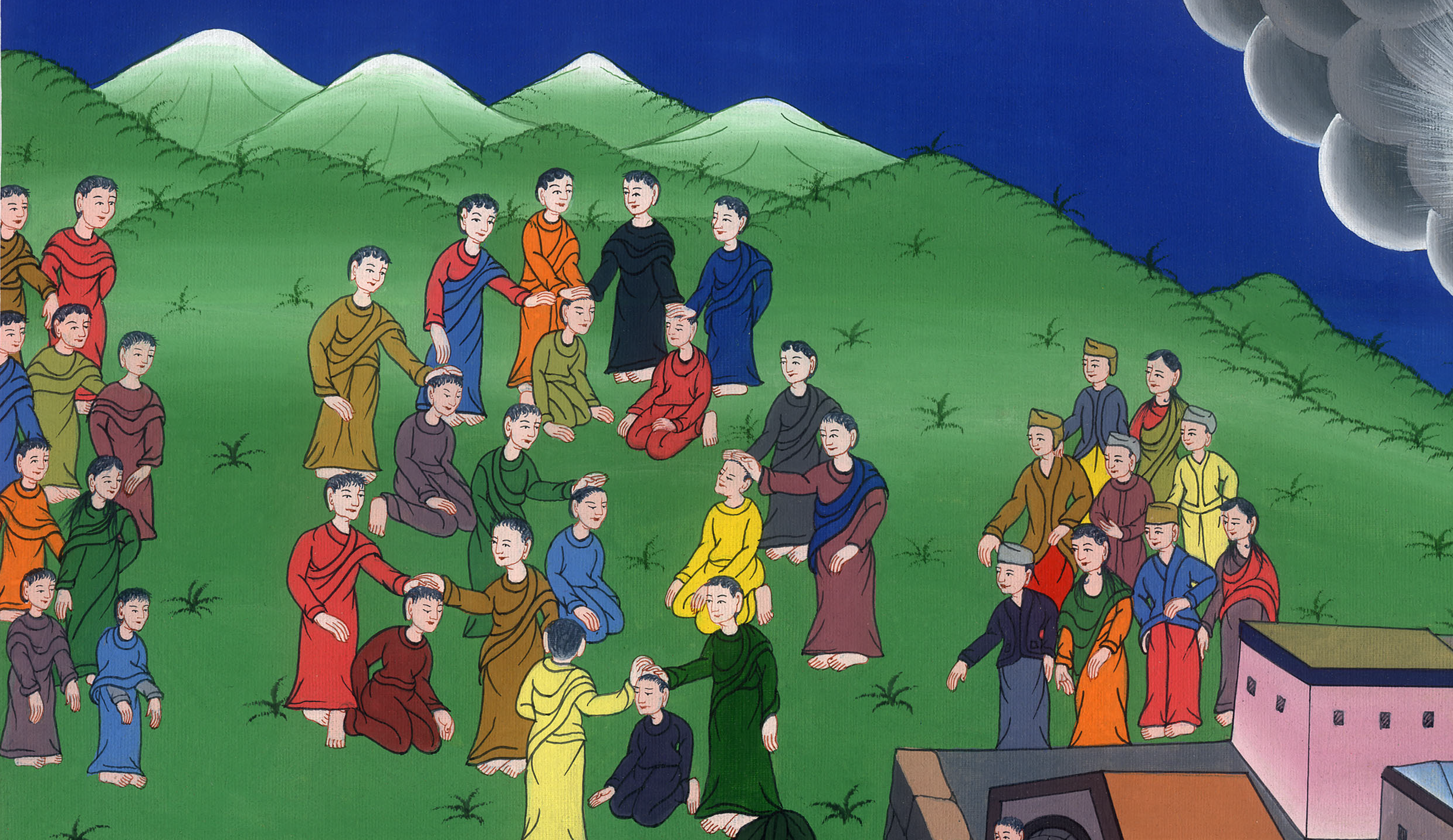 Acts 6:1
They said that the widows of the Greek Jews were not being taken care of. They weren’t getting their fair share of food each day.
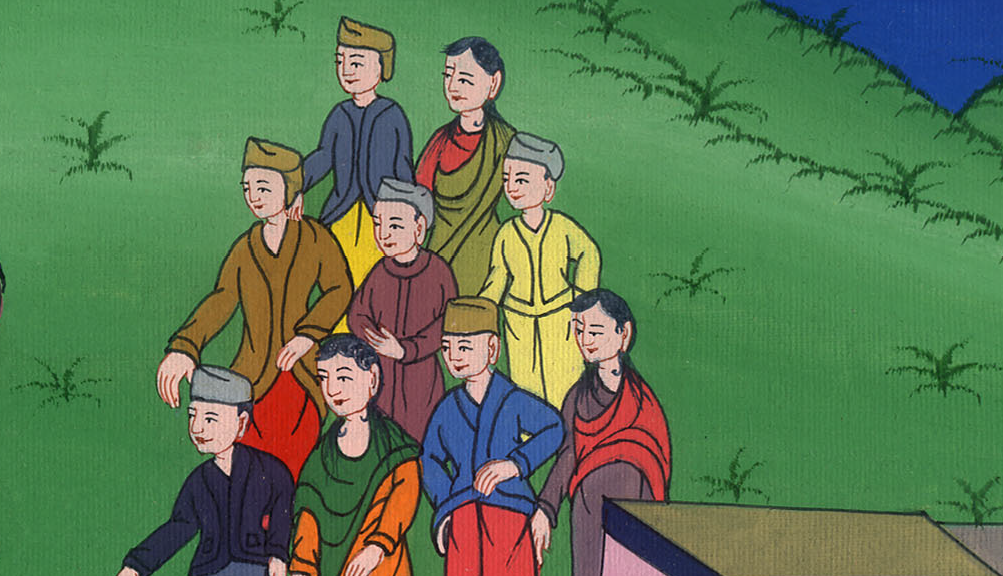 Acts 6:1
2The twelve summoned the multitude of the disciples and said, “It is not appropriate for us to forsake the word of God and serve tables.
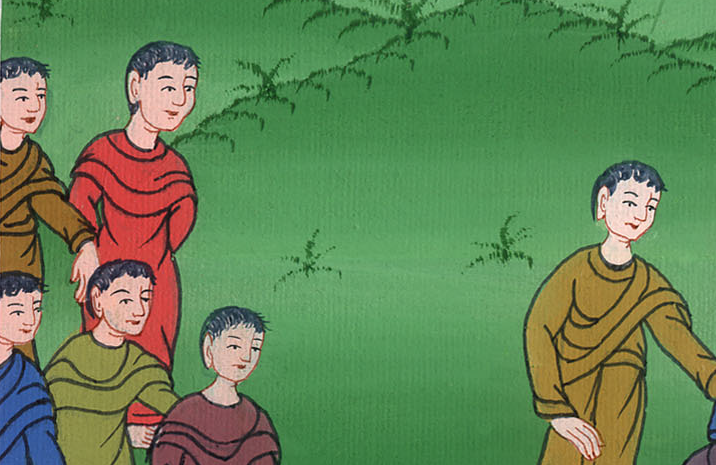 Acts 6:2
3Therefore, select from among you, brothers, seven men of good report, full of the Holy Spirit and of wisdom, whom we may appoint over this business.
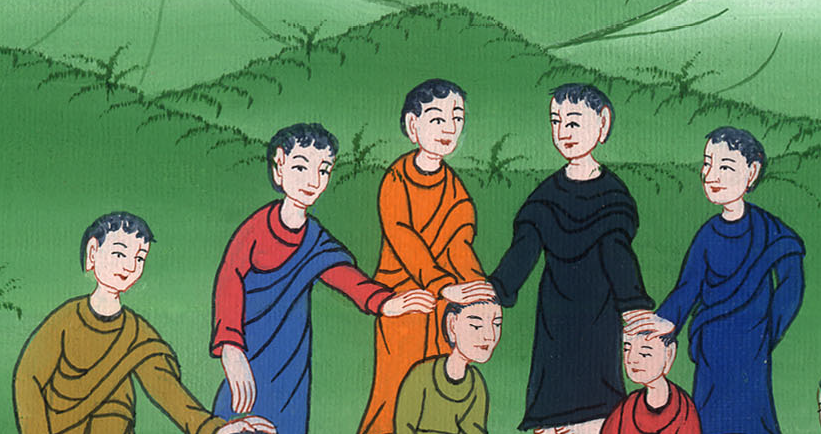 Acts 6:3
4But we will continue steadfastly in prayer and in the ministry of the word.”
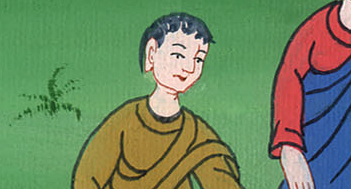 Acts 6:4
5These words pleased the whole multitude. They chose Stephen, a man full of faith and of the Holy Spirit, Philip, Prochorus, Nicanor, Timon, Parmenas, and Nicolaus, a proselyte of Antioch,
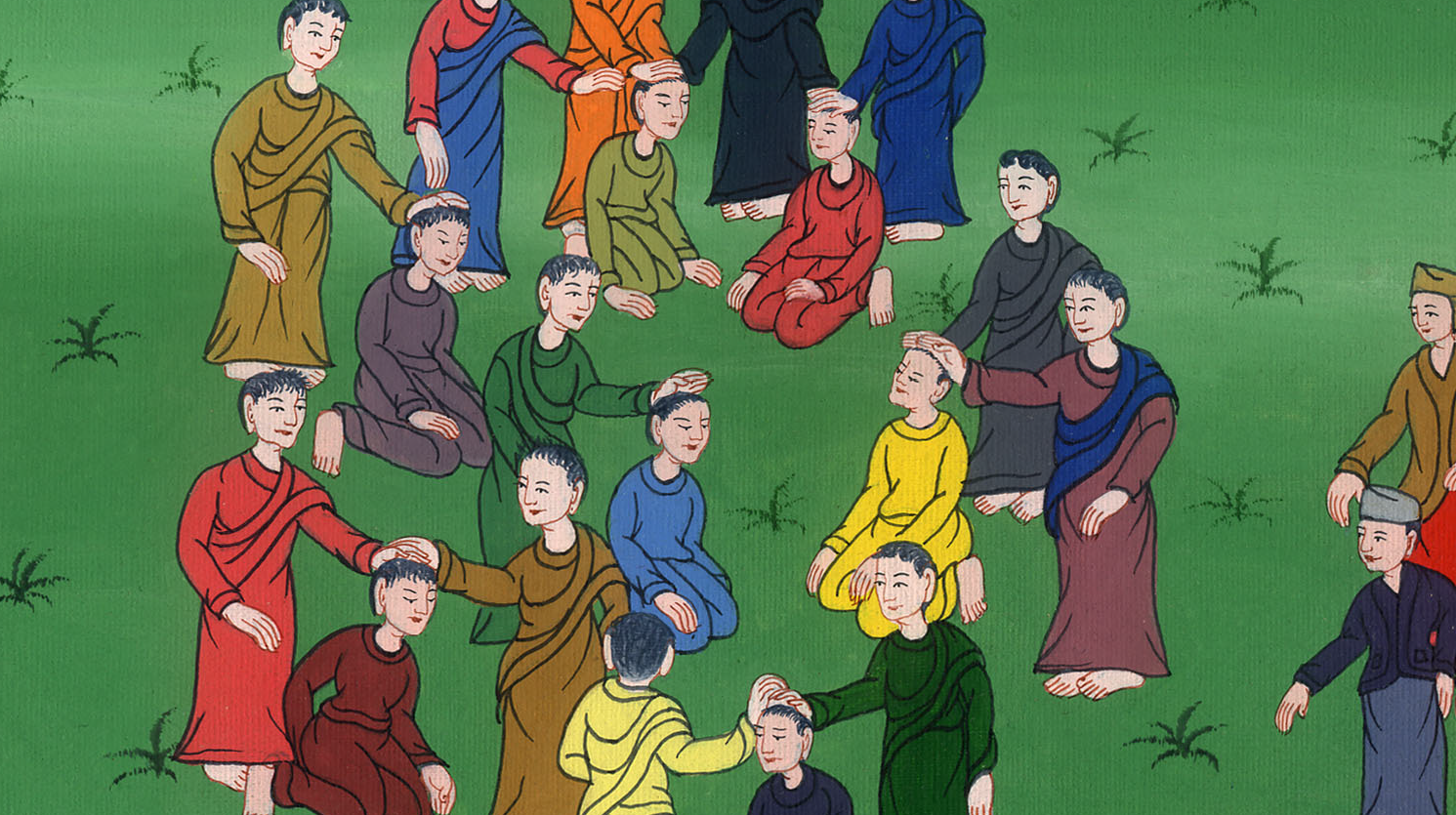 Acts 6:5
6whom they set before the apostles. When they had prayed, they laid their hands on them.
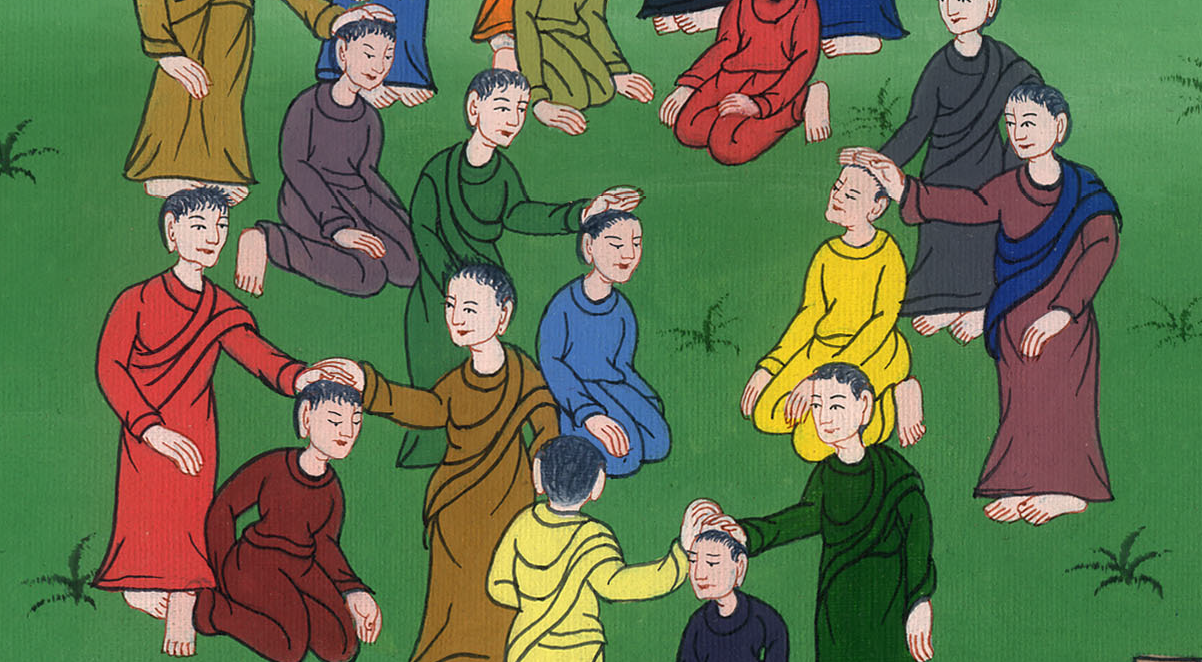 Acts 6:6
7The word of God increased and the number of the disciples greatly multiplied in Jerusalem. A great company of the priests were obedient to the faith.
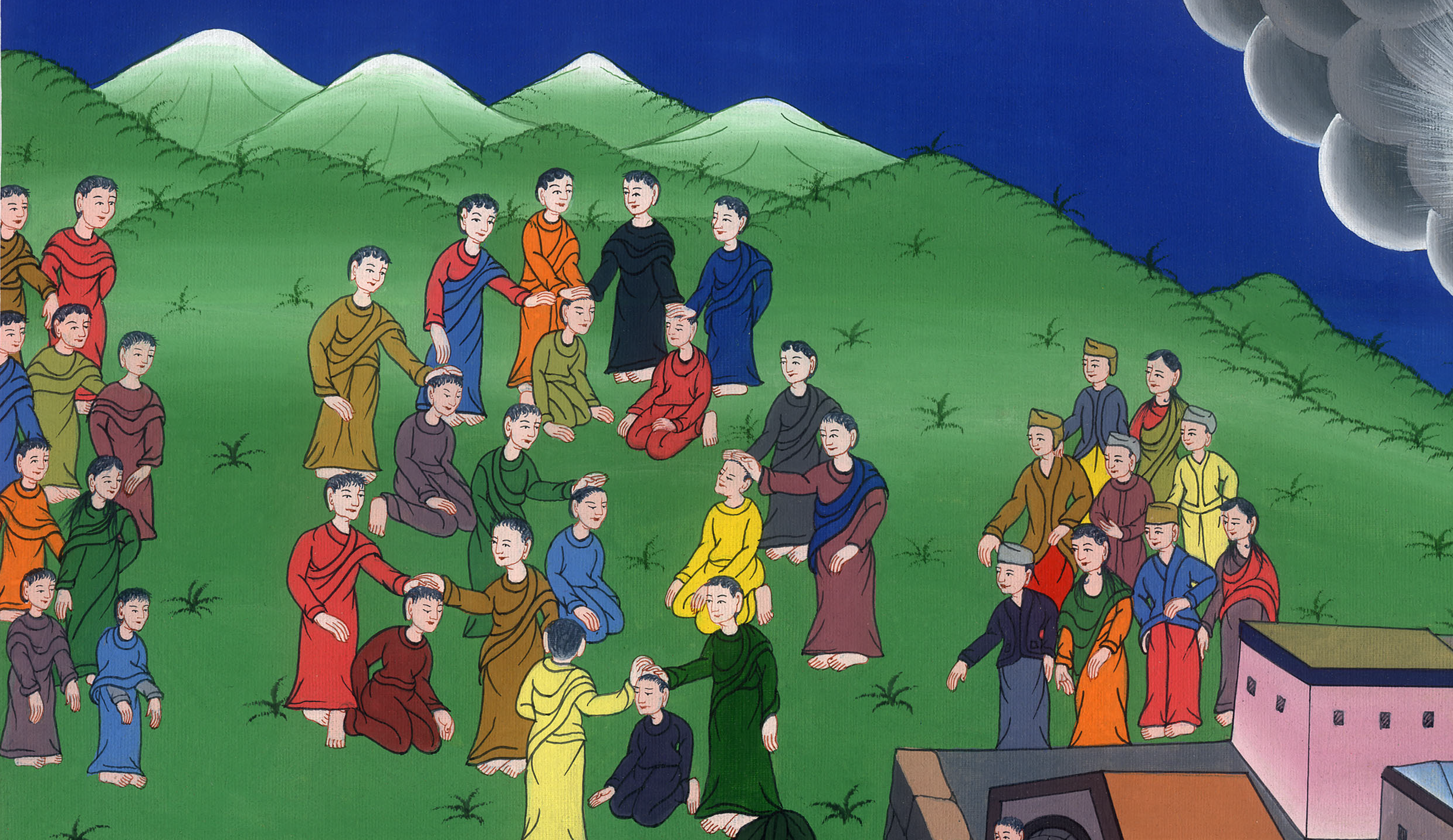 Acts 6:7